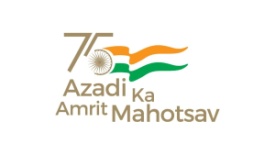 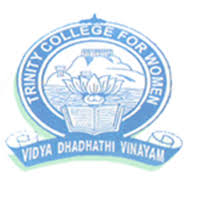 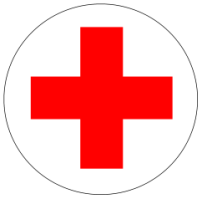 TRINITY COLLEGE FOR WOMEN(Arts & Science)Trinity Nagar ,Mohanur road Namakkal-637002,TamilNadu ,India(Permanent Affiliation Granted by Periyar University, Salem-II)2f & 12(b) Status Granted by UGC,New Delhi.www.trinitycollegenkl.edu.in
Youth Red Cross Organizes a Programme  
“Celebration of Children's Day”
Topic   :  Our Children are Our Greatest Treasure
  Date    :  14.11.2022
  Time   :  03.00 PM 
  Resource Person  : Mrs.S.Hemalatha  
                                   Assistant Professor in Tamil
                                   Trinity College for Women, Namakkal
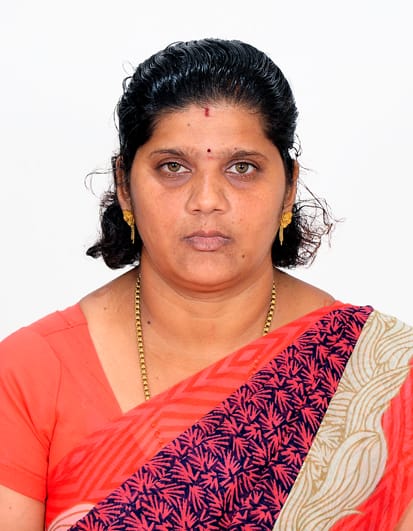 With  regards
Mr.P.K.Sengodan, Chairman
Er.K.Nallusamy ,Secretary
Mrs.Aruna Selvaraj ,Director of Executive
Dr.M.R Lakshiminarayanan, Principal
Dr.Arasuparameswaran,Academic Director
Mr.N.S Senthilkumar ,Administrative Officer
Dr. R.Savithri, Programme Officer
Mrs.V.Kalaivani, Adjutant YRC